Immune System
Lines of Defense
First Line of Defense:
Physical Barriers
(Nonspecific)
Physical Barriers:
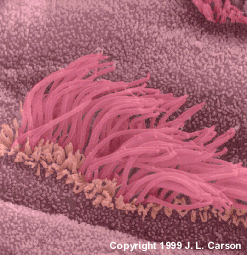 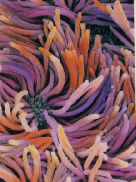 Skin
Body Secretions                 -mucous membrane              -sweat                       
    -tears                          -saliva
Cilia on cells which secrete mucous in the respiratory tract   (Modern Bio. 956)
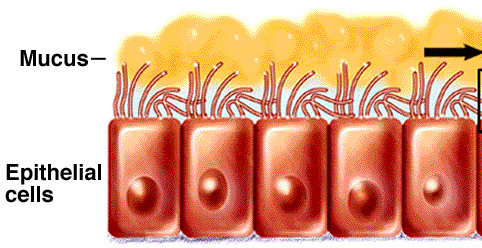 Second Line of Defense:
Inflammatory Response
(Nonspecific)
Inflammatory Response:
Body’s initial local healing reaction to an injury
Phagocytes:   white blood cells that surround, engulf, and consume foreign particles
Macrophage:  largest phagocytes that consume large numbers of invading pathogens
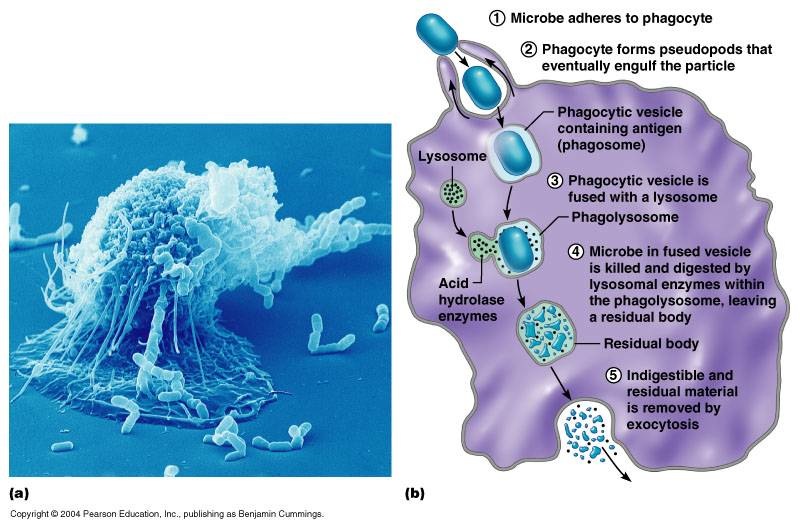 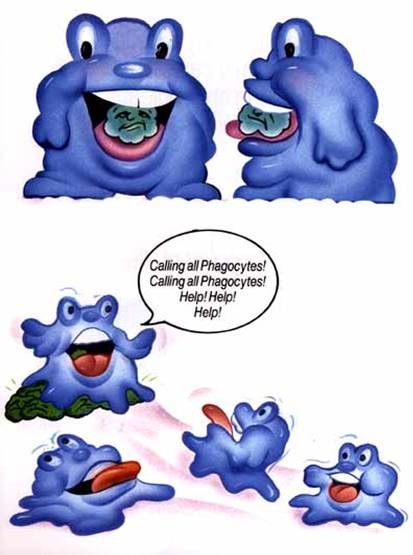 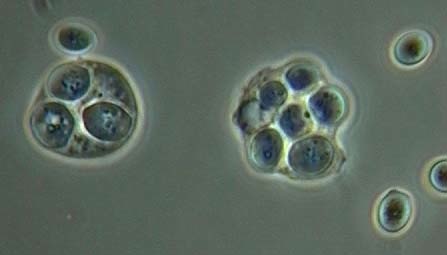 Macrophage engulfing yeast cells
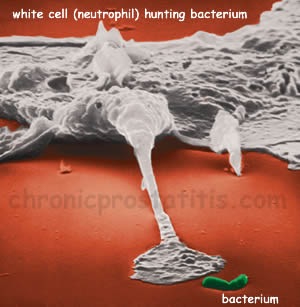 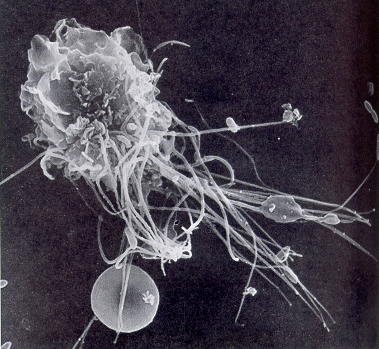 Macrophage attacking e-coli
Inflammatory Response
1.  Small cut triggers
2.  Injured cells release a chemical   alarm
3.  Capillaries swell
4.  Phagocytes released
5.  Phagocytes destroy pathogens
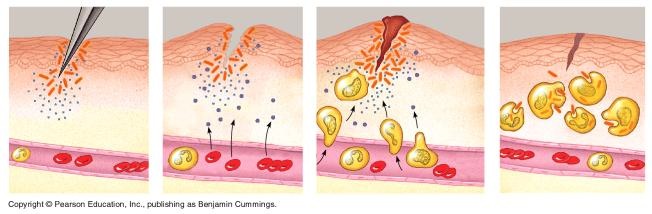 Inflamatory Response
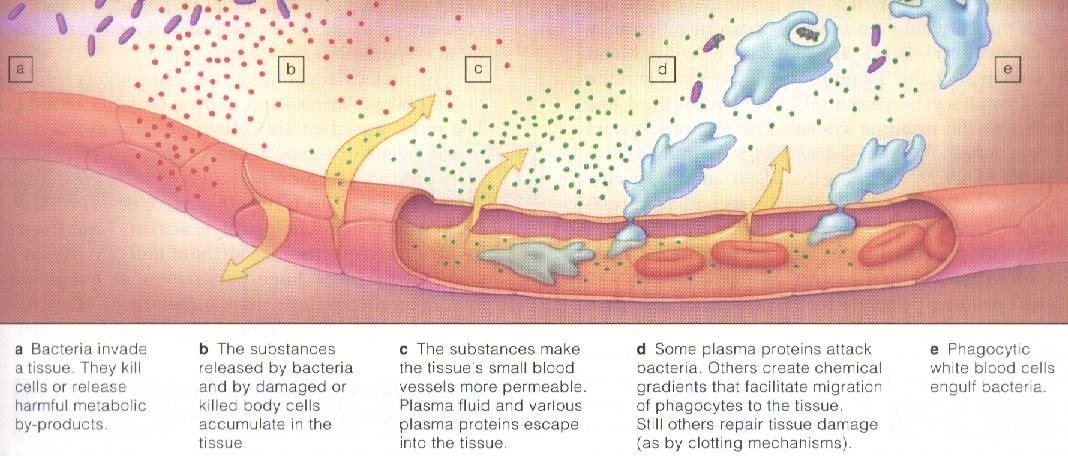 Third Line of Defense:
The Immune System
(Specific)
The Immune System
1.
Immunity:  the body’s ability to recognize and resist infection by specific pathogens/toxins
2.
Active immunity:  your body produces its’ own substances (antibodies) to fight pathogens
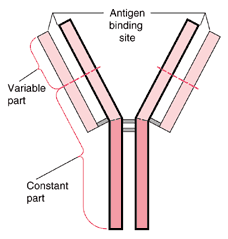 http://www.merck.com/media/mmhe2/figures/fg183_3.gif
Antibodies vs. Antbiotics
Antibodies – made by your body, can work on MOST pathogens (including viruses)
Antibiotics - Prevent bacterial cell wall from forming, NOT made by your body
Symptoms of illness are produced when pathogen releases toxins
3.
Passive immunity:  antibodies are produced by another source
Vaccine: formed from weakened, dead, or parts of pathogens to develop immunity
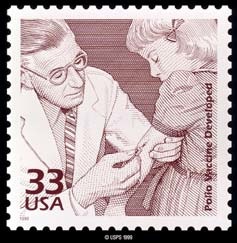 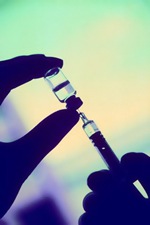 http://www.vpul.upenn.edu/ohe/library/cold/vaccine.jpg
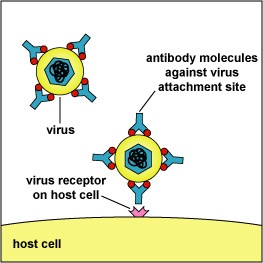